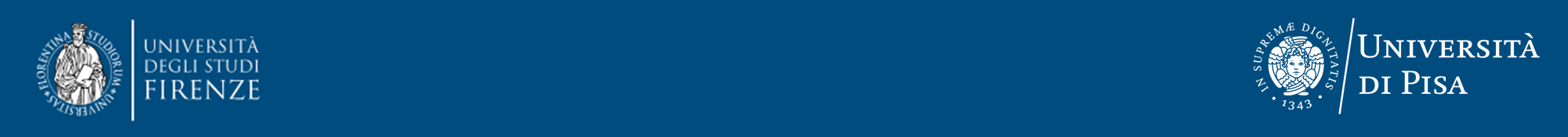 Corso di Laurea Magistrale in 
Innovazione Sostenibile In Viticoltura ed Enologia

Scuola di Agraria – Università degli Studi di Firenze
&
Dipartimento di Scienze Agrarie, Alimentari e Agro-ambientali – Università di Pisa
Titolo della tesi
Relatore
Prof. XXXXXX

Correlatore 
Prof. XXXXXX
Candidat*
   Xxxxxx Xxxxxxx
Anno Accademico 202X/202X
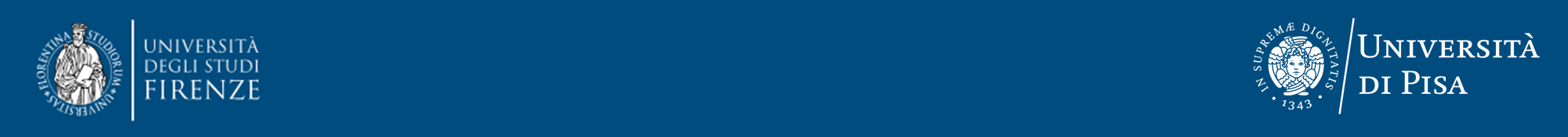 Nome e Cognome Laureando/a –  data